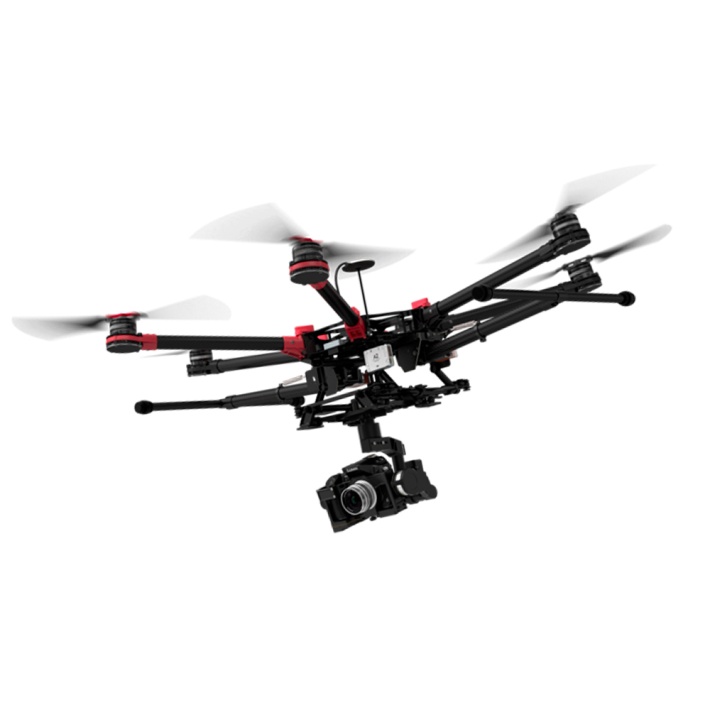 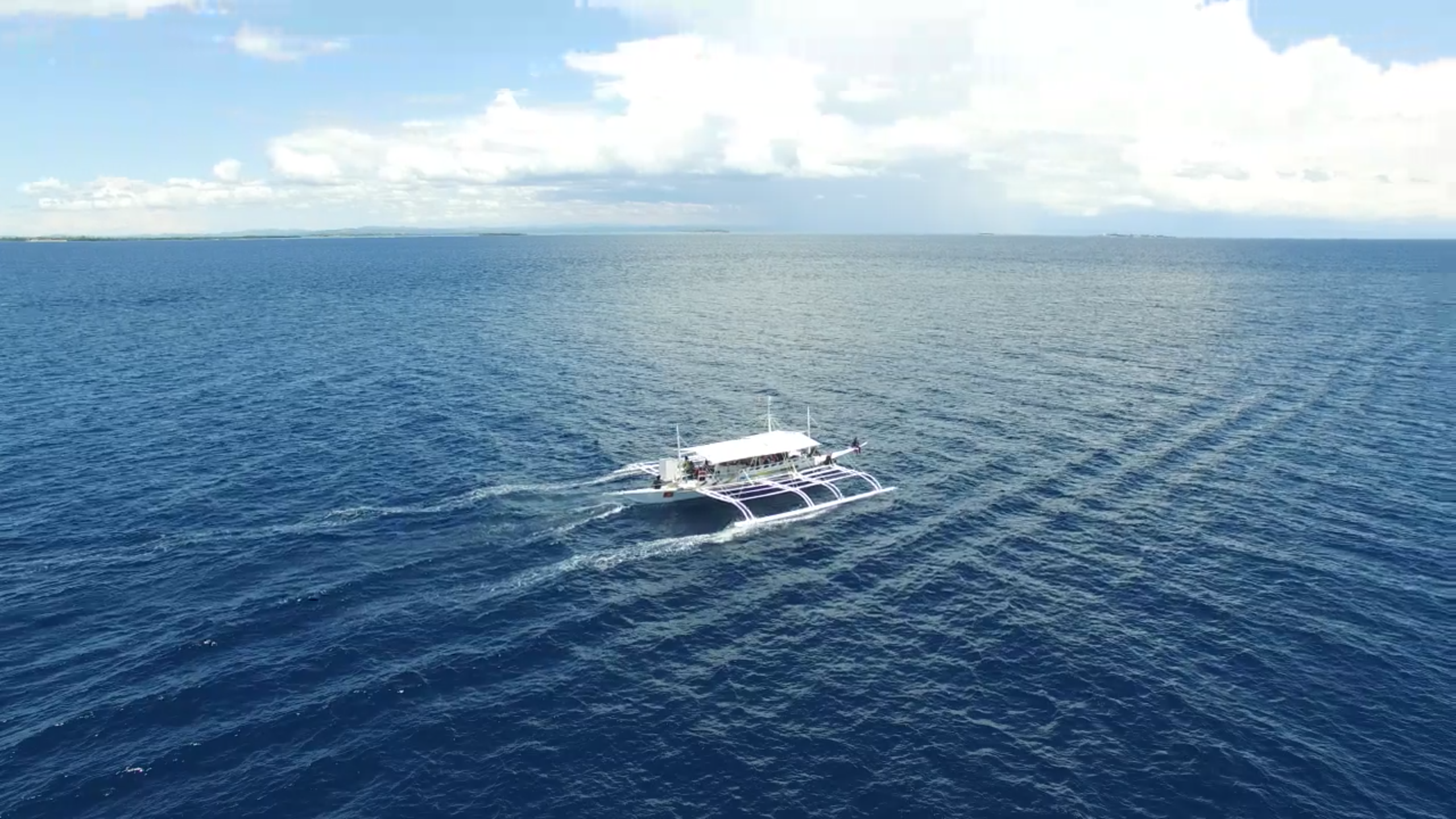 Drone face
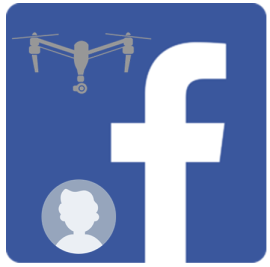 드론 포토존_항공촬영 이벤트 <축제ㅣ행사> 전문업체
D
CRUSH
㈜이츠스타엔터테인먼트
※ 자료의 사진 이미지는 TEAM_CRUSH.D가 직접 촬영 하였습니다.
크러시.디 문의 : 010-2030-3443
CRUSH.D
1. 드론과  페이스북
drone company
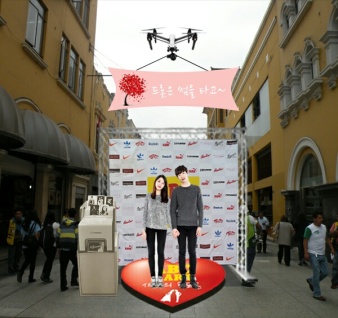 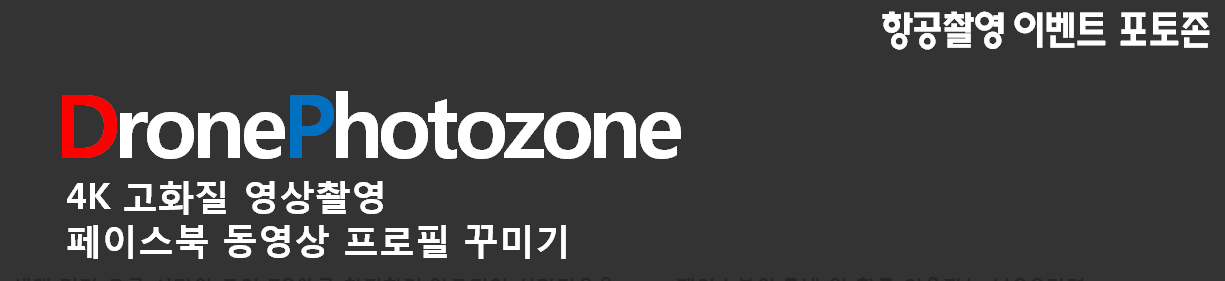 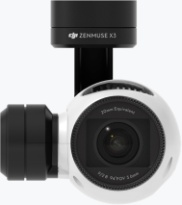 Drone
face
DJI는 세계 민간 드론 시장의 무려 70%를 차지하며 압도적인
  시장점유율을 기록하고 있다. 
 
- 무인항공기 드론의 보급이 가속화 되면서 구글이나 페이스북 
  같은 세계적인 기업에서 활용하는 것은 물론이고, 국내의 중소
  기업들도 마케팅 활동을 위해 드론을 서울 하늘에 띄우고 있다.
-페이스북의 국내 월 활동 이용자는 1100만명
  이며 이 중 90%인 990만명이 모바일 사용자
 
-페이스북 전체 활동사용자의 60%인 680만명은 
  하루 최소 한번 이상 접속
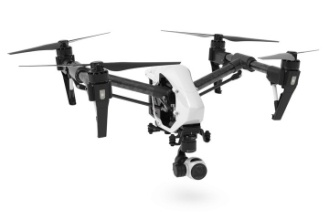 항공우주산업 분야에서 미래 성장 
가능성이 가장 큰 분야인 드론
유용한 정보와 다양한 이벤트로 
인기가 많은 페이스북
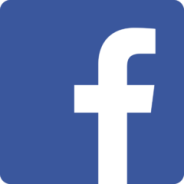 최근 화두로 부각된 콘텐츠의 
관심사를 반영한 이벤트 아이템
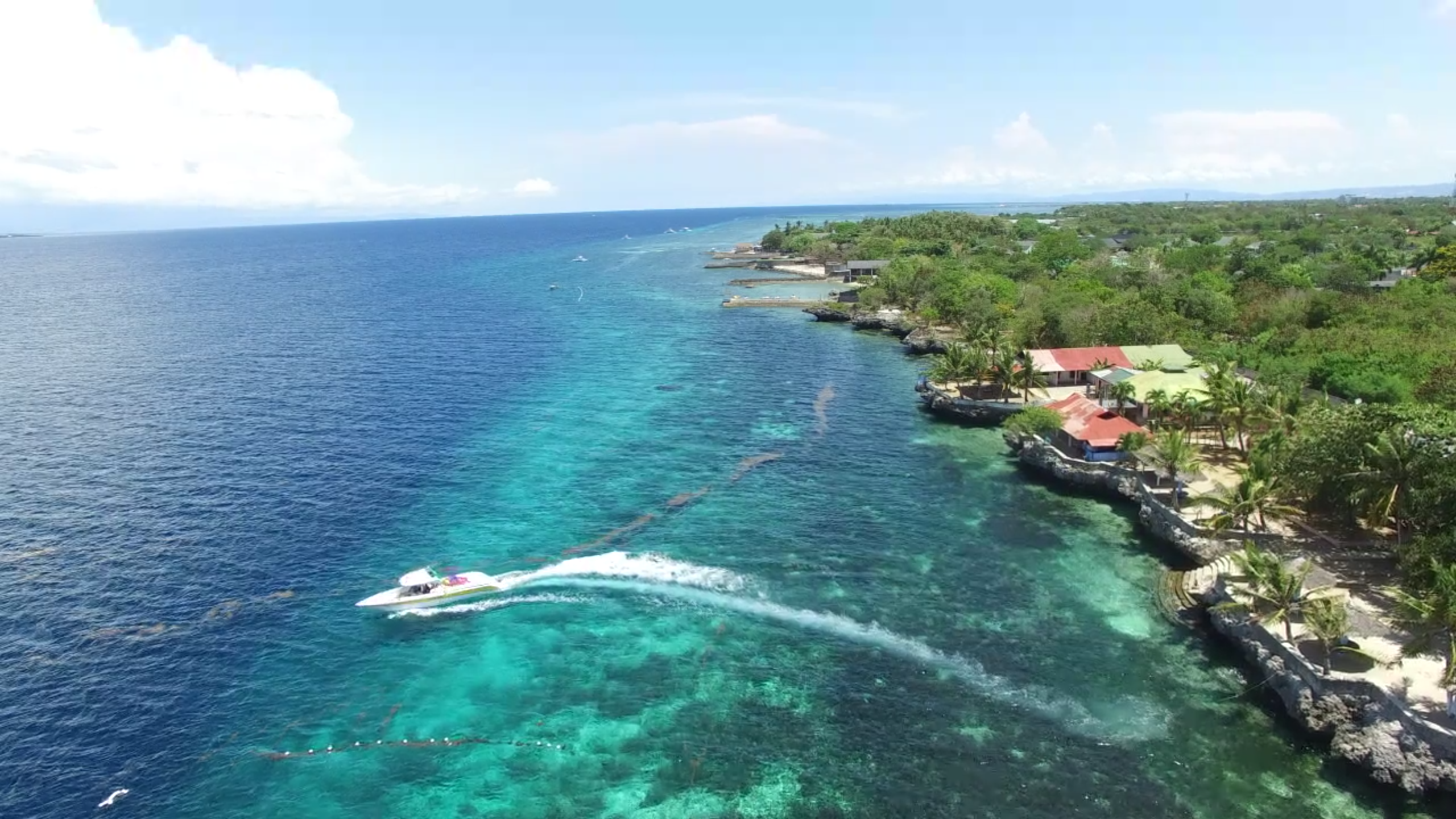 CRUSH.D
인증서류
drone company
CRUSH.D는 
서울 지방 항공청에서 
발급 받은 인증서와 영업배상책임보험에 가입되어 있는 허가업체입니다.
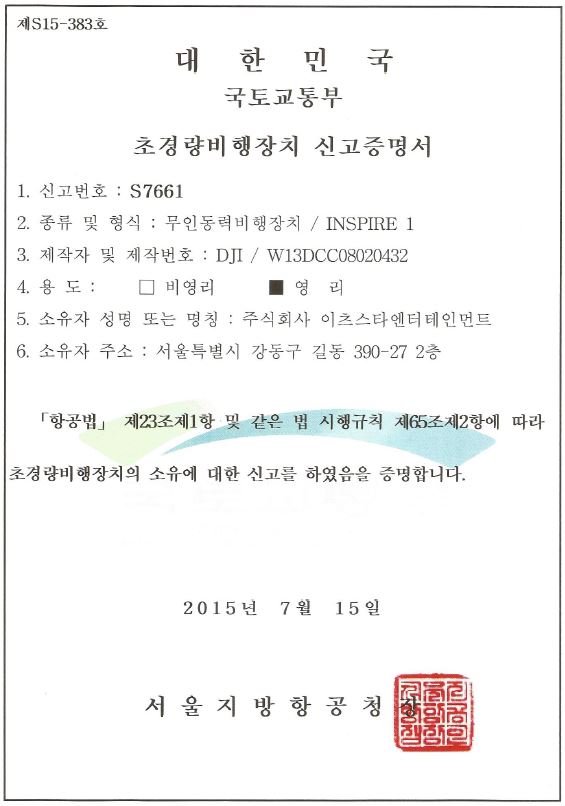 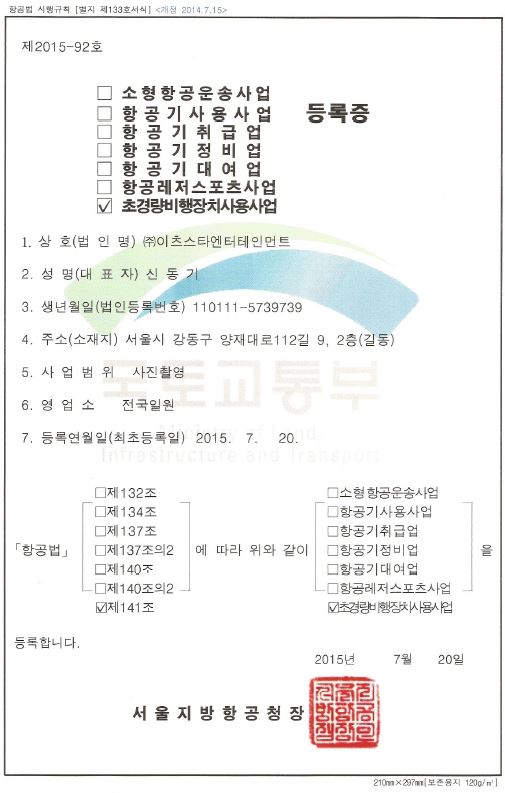 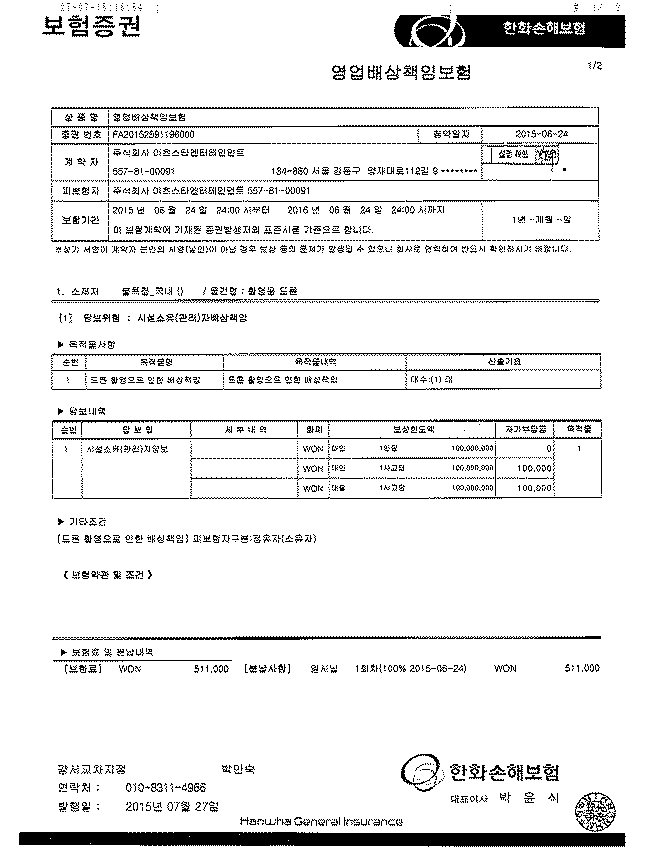 CRUSH.D
2. .드론 항공촬영
drone company
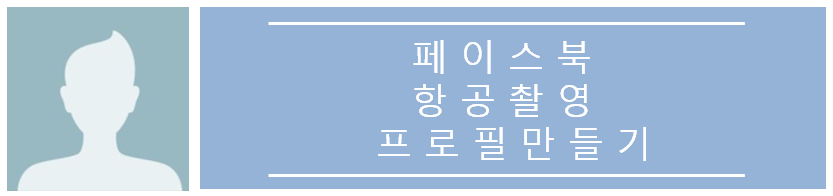 인물을 중점으로 바닥아래 포토존 전체(brand image) 를 
조망할 수 있는 항공 영상기법으로 평소에는 보지 못하는 
이미지를 제공합니다.
1) 촬영장비( 드론)높이에 따른 뷰(view)
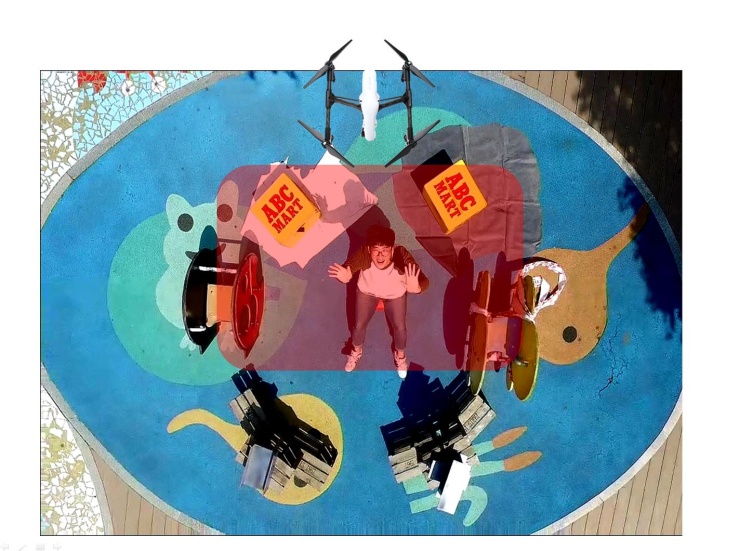 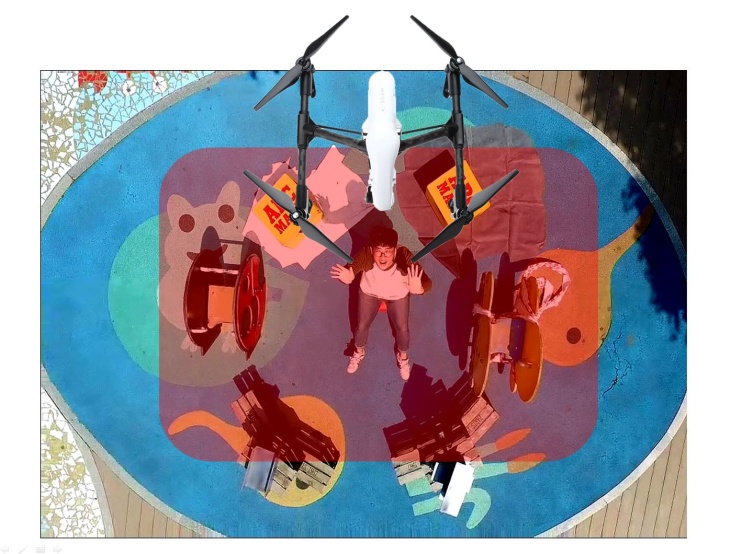 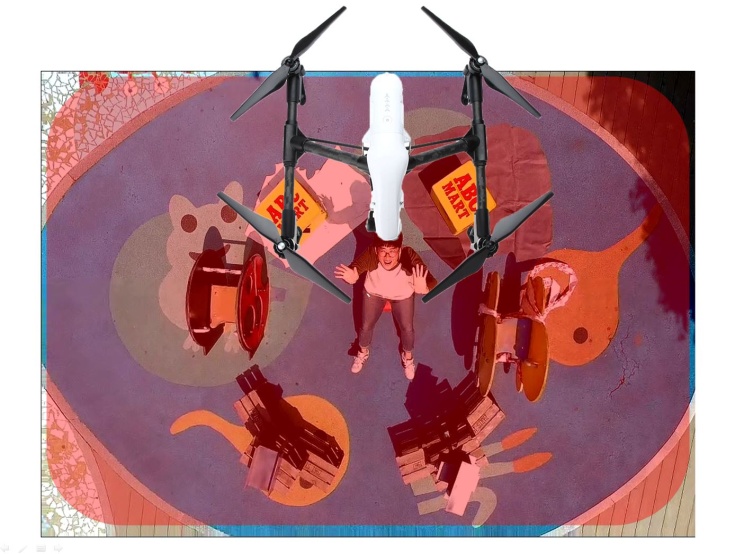 2) 고도 15m 영상( 캡처사진)
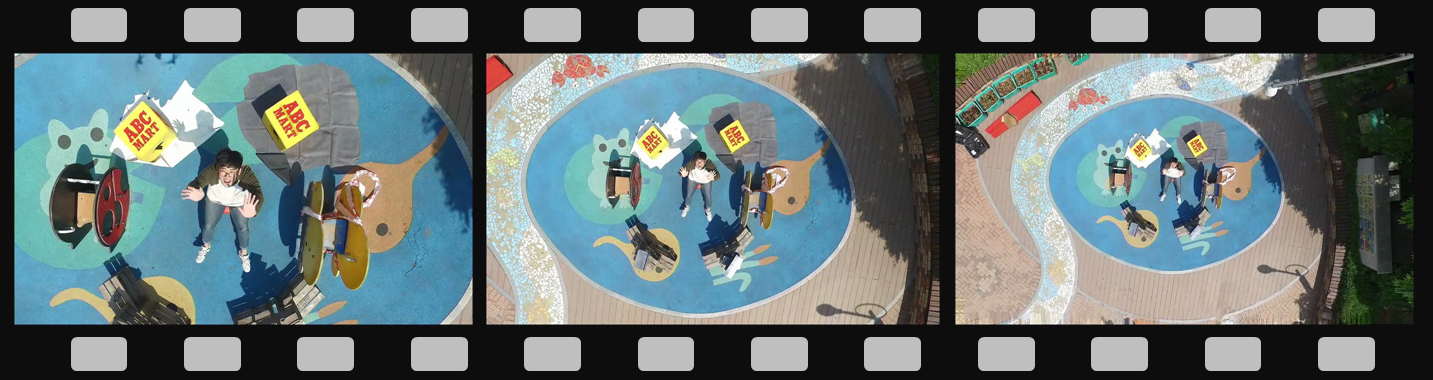 ※ 항공 촬영은 최대 150m까지 가능합니다.
CRUSH.D
3. 페이스북 프로필
drone company
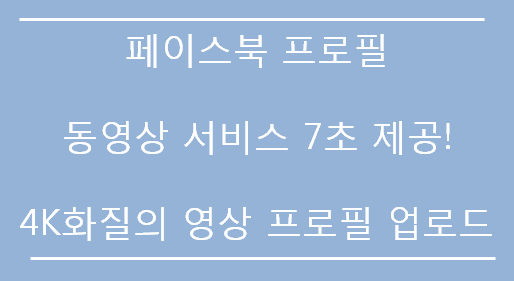 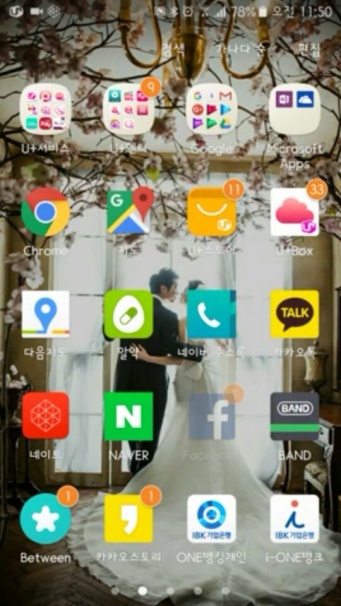 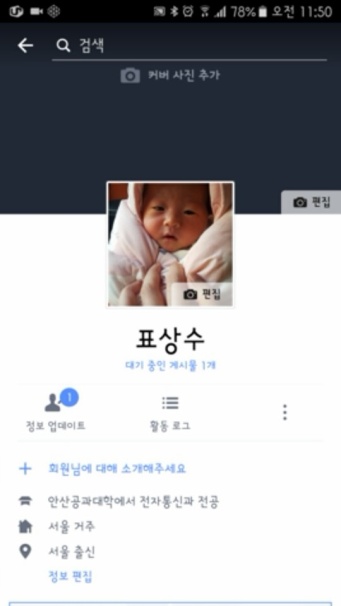 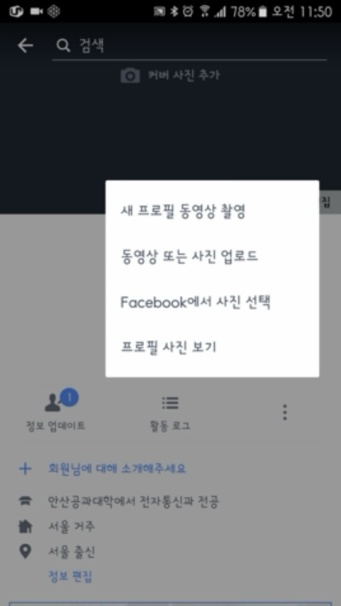 - 페이스북의 국내 월 활동 이용자는 1,100만명
  이며 이 중 90%인 990만명이 모바일 사용자 
- 페이스북 전체 활동사용자의 60%인 680만명은 
  하루 최소 한번 이상 접속
페이스북 어플 실행
프로필 수정 터치
동영상 업로드 실행
▶ 페이스북 동영상 프로필 7초 개성 있게 꾸미기!
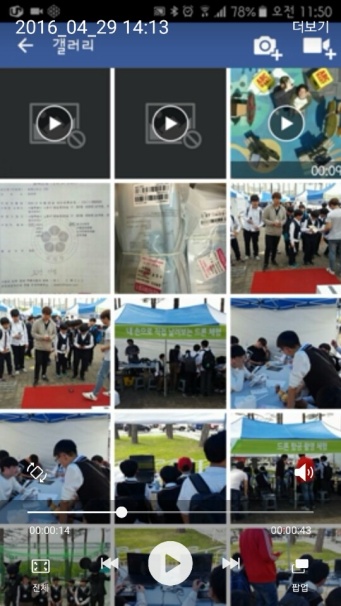 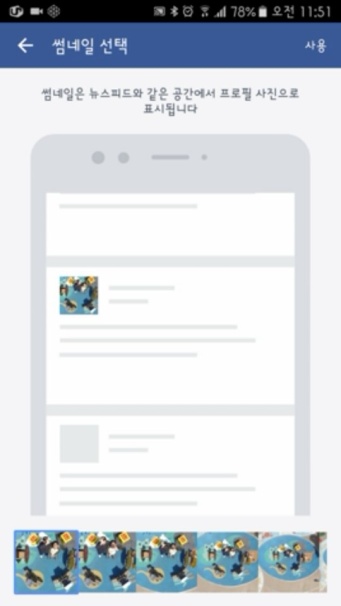 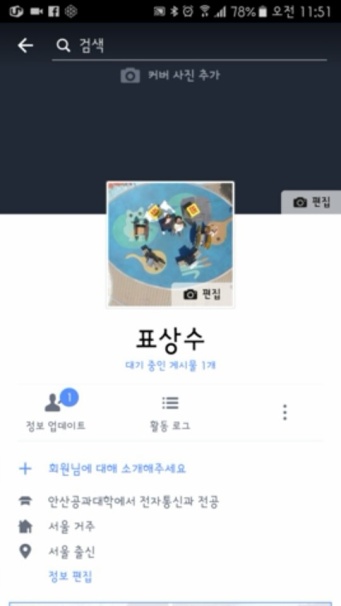 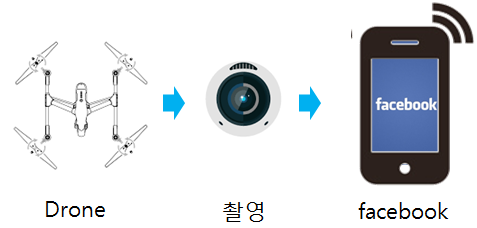 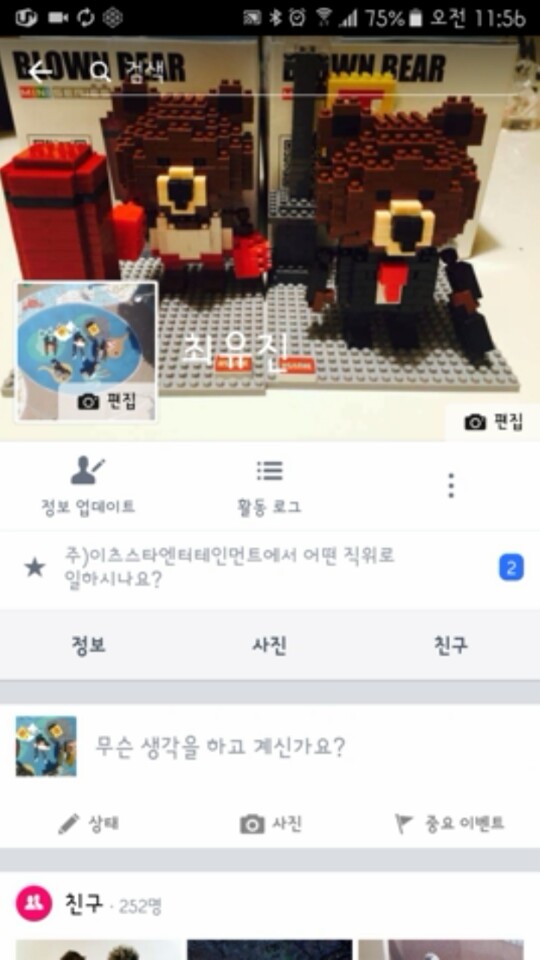 프로필 동영상 선택
대표 이미지 선택
프로필 수정완료
CRUSH.D
4. 스마트폰 전송
drone company
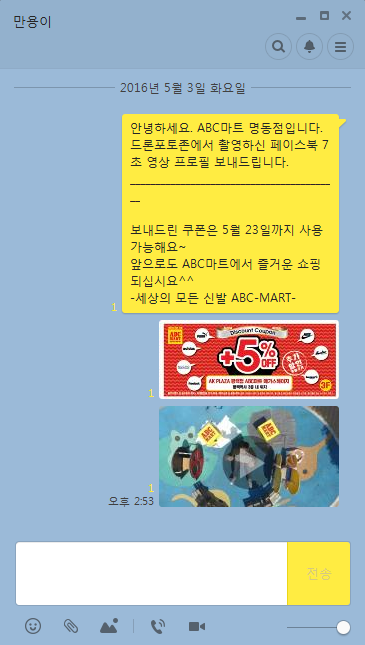 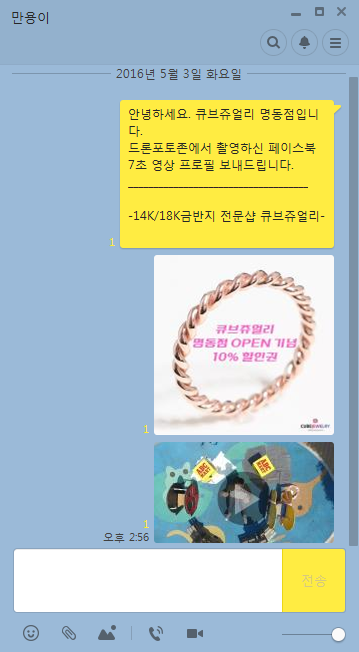 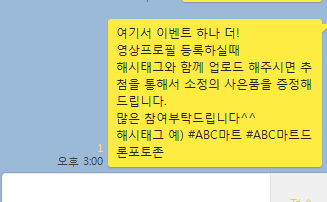 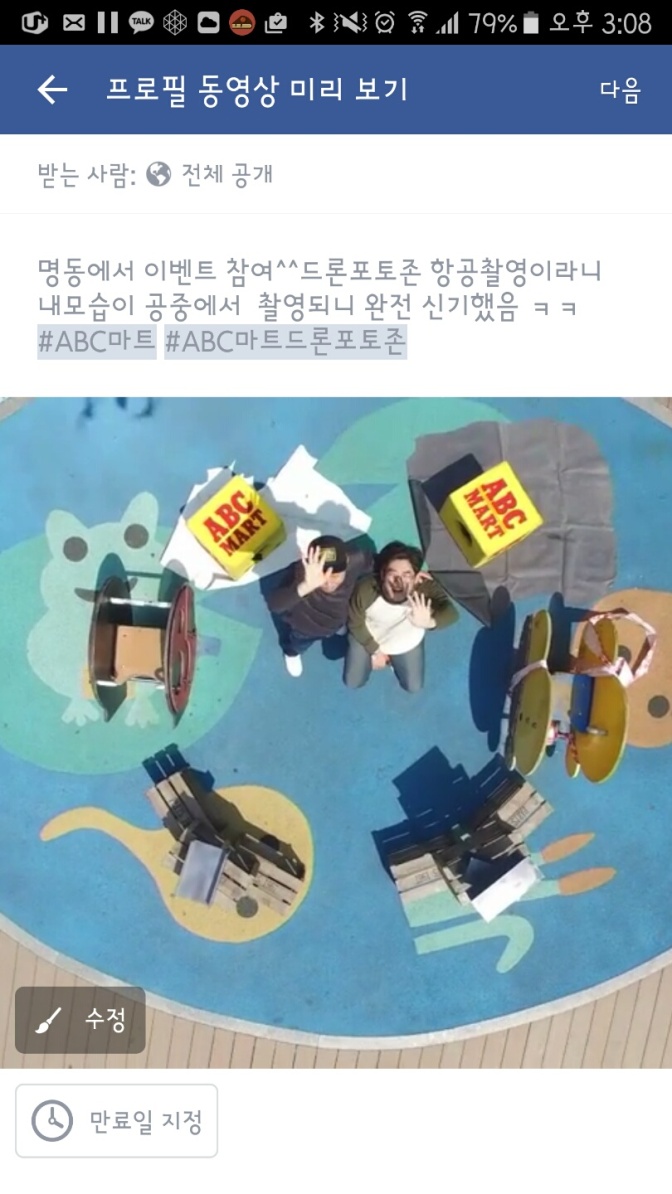 촬영한 이미지를 일괄적으로 보냄으로 추후 재방문을 유도

 1차 오프라인 이벤트 종료 후 2차 온라인 이벤트 참여를 위해 해시태그를 이용
CRUSH.D
5. 항공 사진 프로필
drone company
고화질 카메라와 더불어 고성능 짐벌 시스템으로
흔들리지 않고 선명한 최상의 영상 및 사진을 얻을 수 
있습니다.
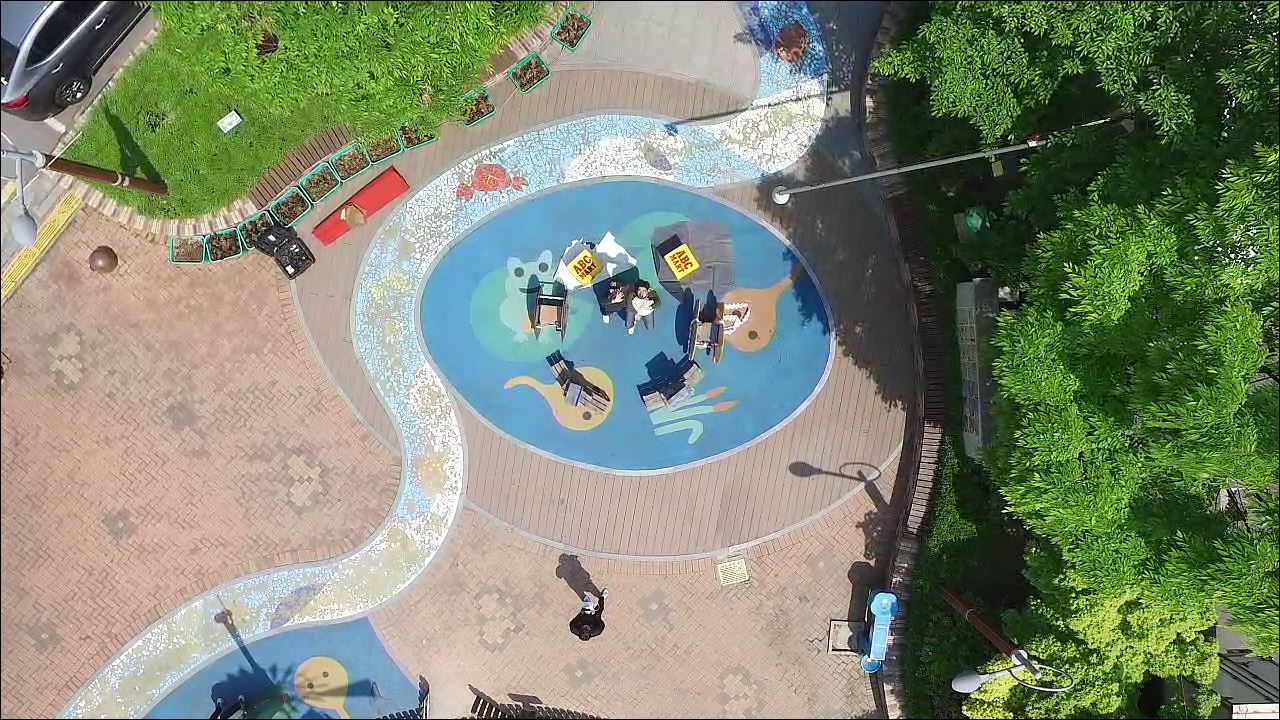 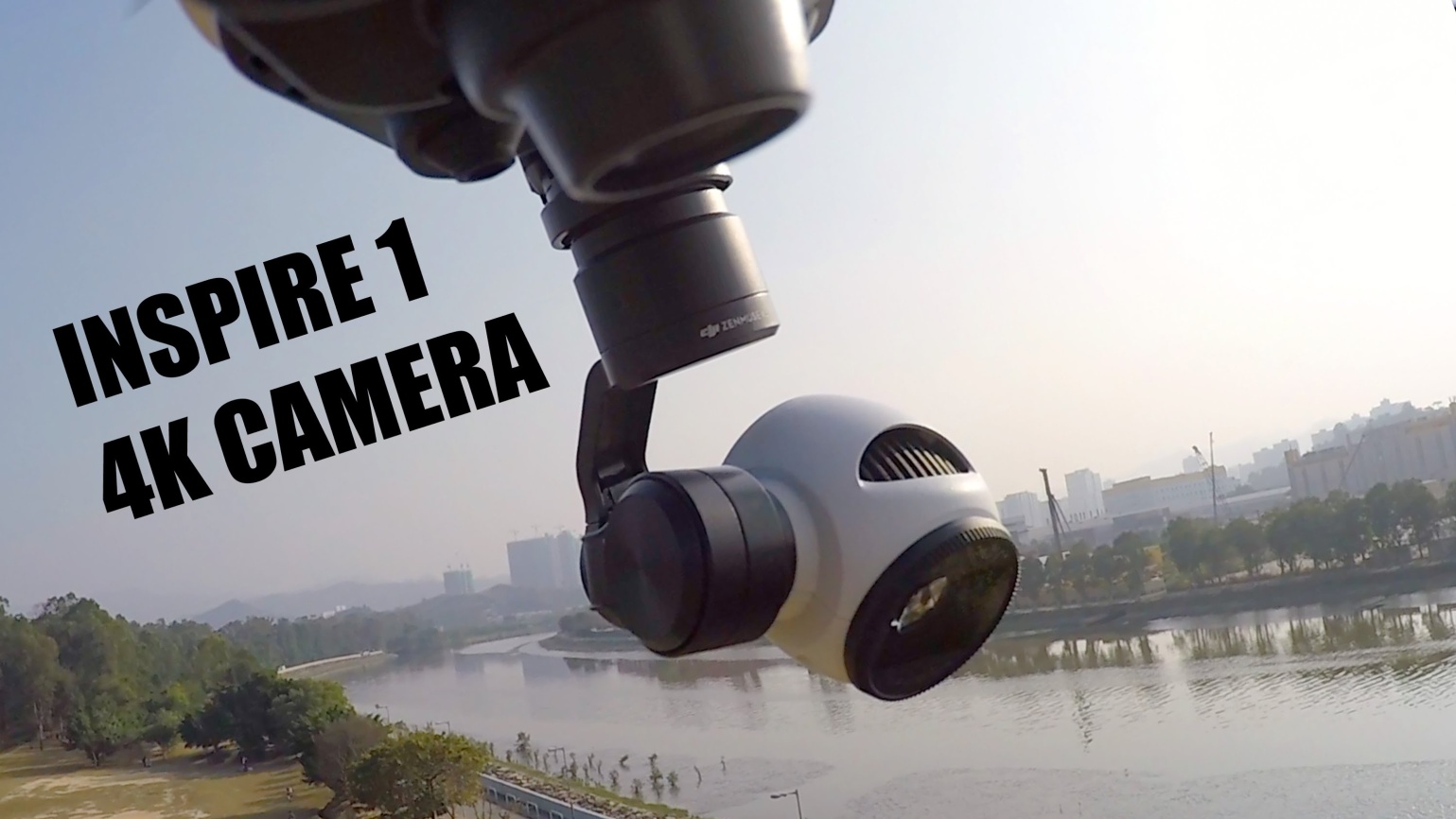 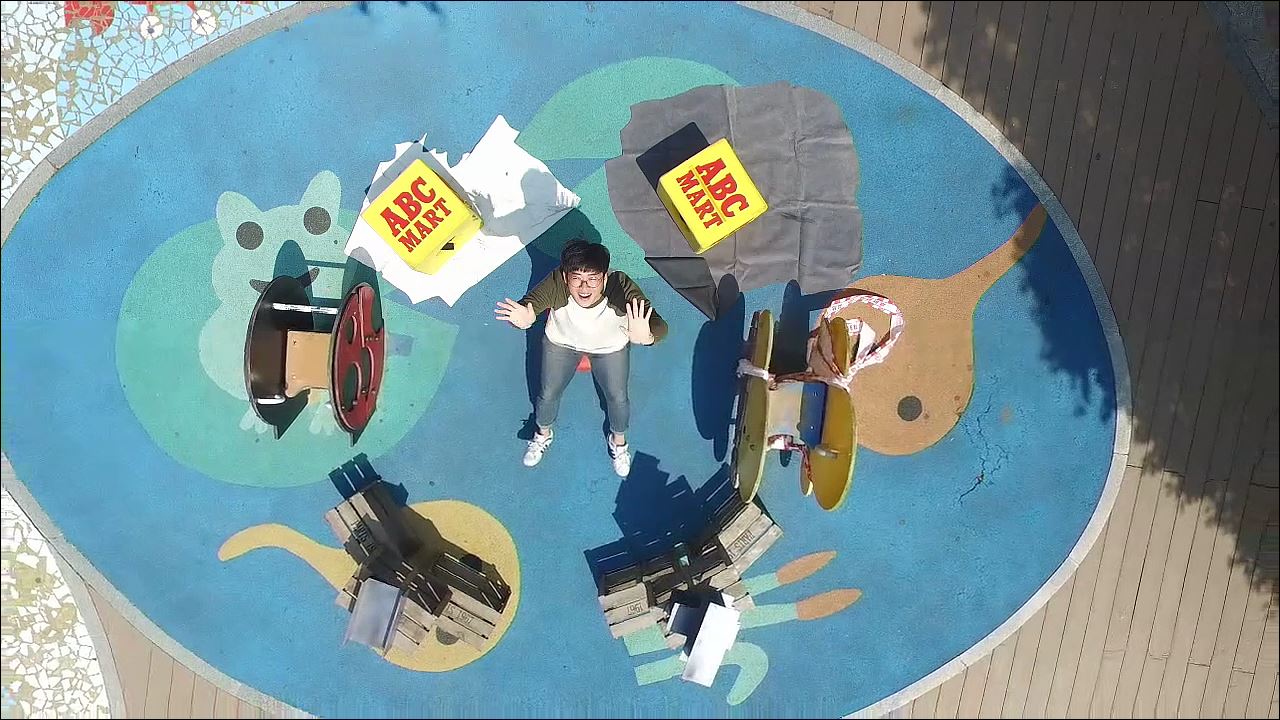 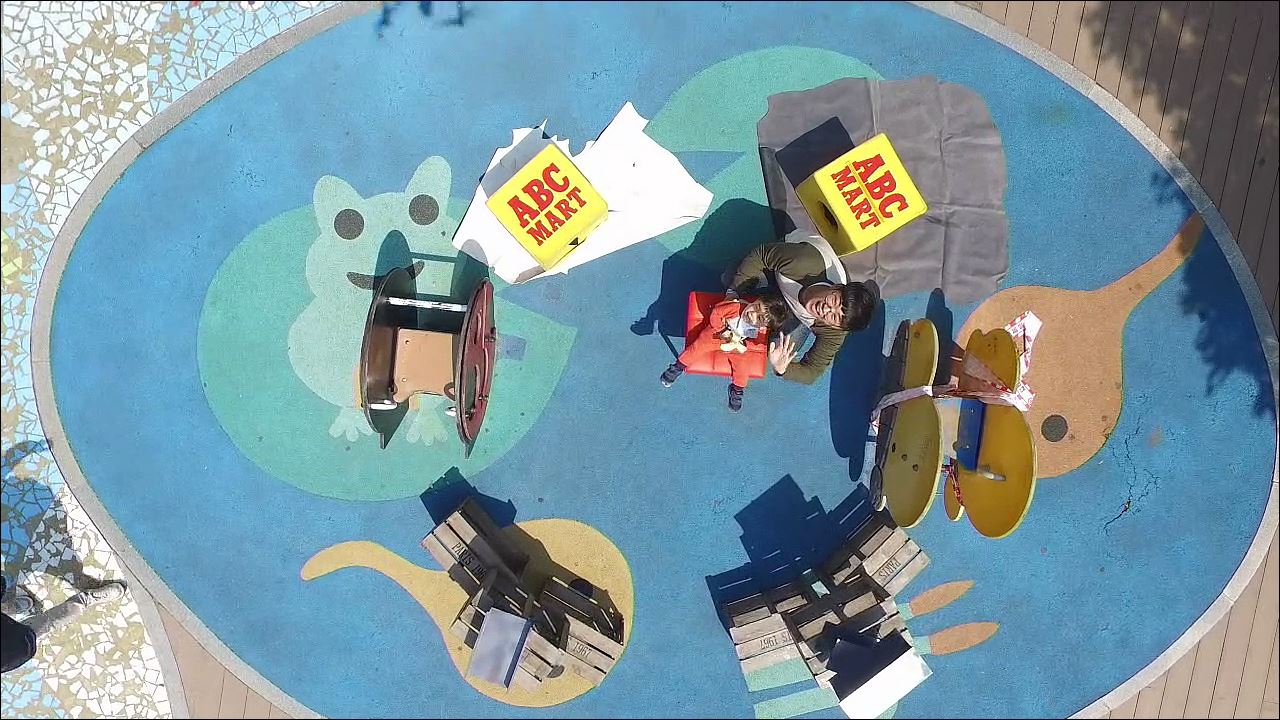 CRUSH.D
6. 드론 관련 항공법과 운영(허가) 방법
drone company
초경량 비행장치
12Kg을 초과하는 드론은 신고와 안정성 인증, 자격 증명이 이루어져야 하며,
사업용 드론을 활용하려면 12Kg 이하여도 사업등록과 장치신고, 영업배상책임보험 를 해야 합니다.

항공법 제23조 시행규칙 68조( 요약본)
1. 일몰 후부터 일출 전까지 비행금지
- 야간 비행 금지
2. 청와대 인근, 관제권인 비행장으로부터 반경 9.3Km이내, 휴전선 인근, 서울도심 상공일부, 국방 및 보안상 이유로 비행이 금지된 곳
- 서울 강북지역 ( 조건부 허가 일부 지역은 가능), 대전 전역 비행금지
3. 150m 이상 고도 비행 금지
4. 인구밀집지역 또는 사람이 많이 모인 곳 
- 조건부 허가 가능합니다.
※ 공역 설정현황은 
(스마트폰 어플)Ready to fly에서 보다 자세히 확인할 수 
있습니다.
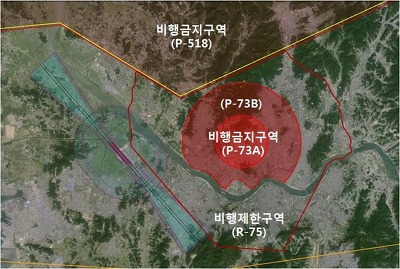 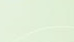 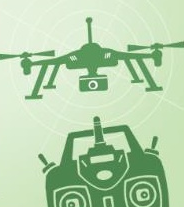 ㅣ비행허가 주요기관
(p-73A)비행금지구역
(P-73B)조건부 비행 허가가능
- 지방항공청, 국방부허가 필요
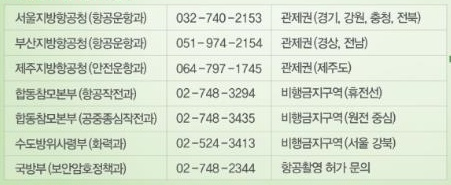 비행 허가 발급
-지방항공청 허가
초경량 비행장치 사업자 
150m 촬영가능
CRUSH.D
CRUSH.D
회사위치
drone company
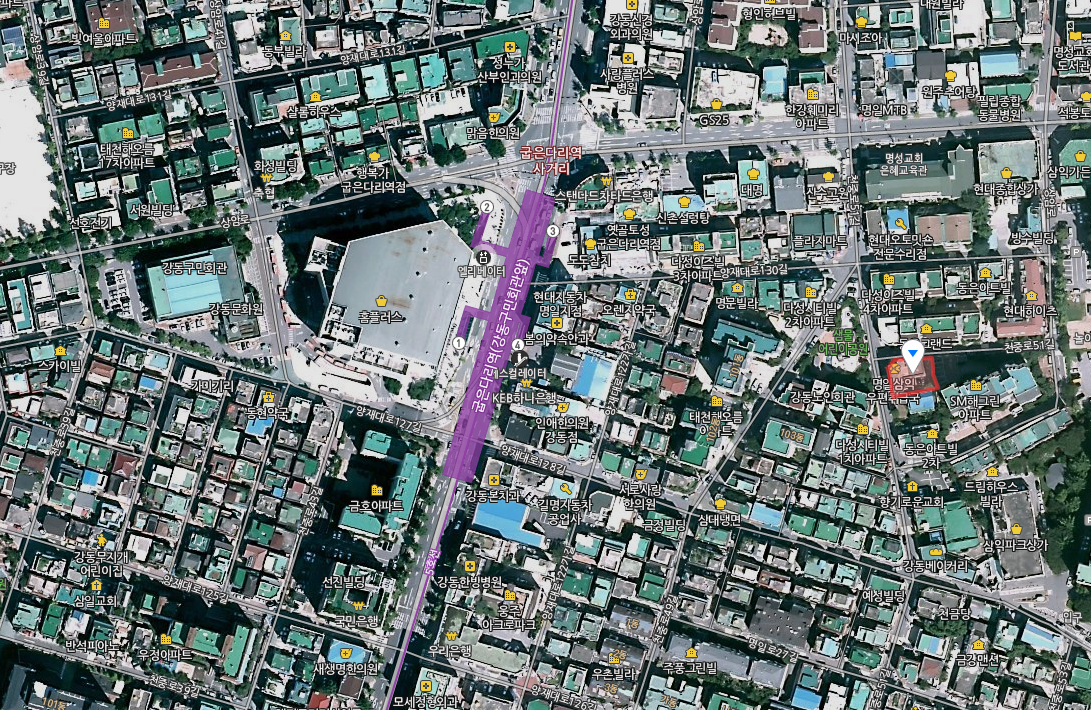 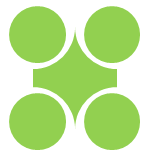 주소 : 102, Cheonjung-ro 51-gil, Gangdong-gu, Seoul, 05296, Rep. of KOREA 
        <명일동 굽은다리역 3번 출구 150M에 위치>
Drone face
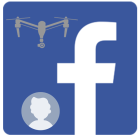 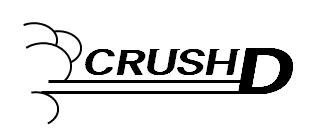 드론 포토존_항공촬영 이벤트<축제ㅣ행사> 전문업체
감사합니다!
모든 축제,행사기획 관련 업종에 계신 분들의 권투를 빕니다.
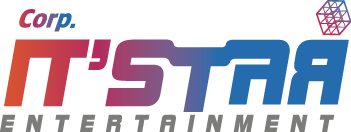